Ministério do Amor
Ellen G White
Pr. Marcelo Carvalho
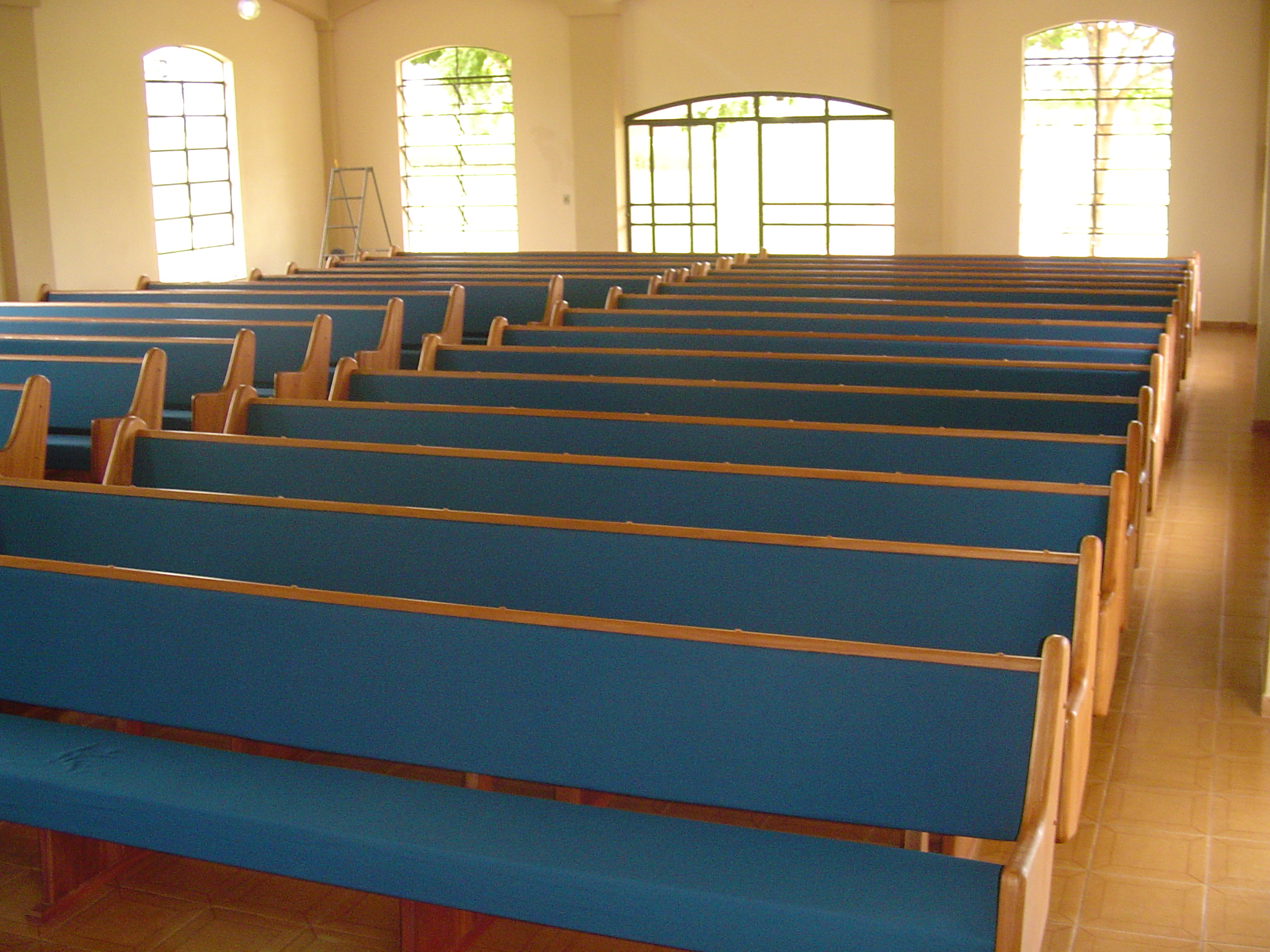 15. MINISTÉRIO MÉDICO NOS LARES
Atos 10.38
A obra médico-missionária é um poderoso meio de acesso ao coração das pessoas. Ela apresenta à igreja a importância de aprender a ministrar às necessidades tanto da alma quanto ao corpo.
3
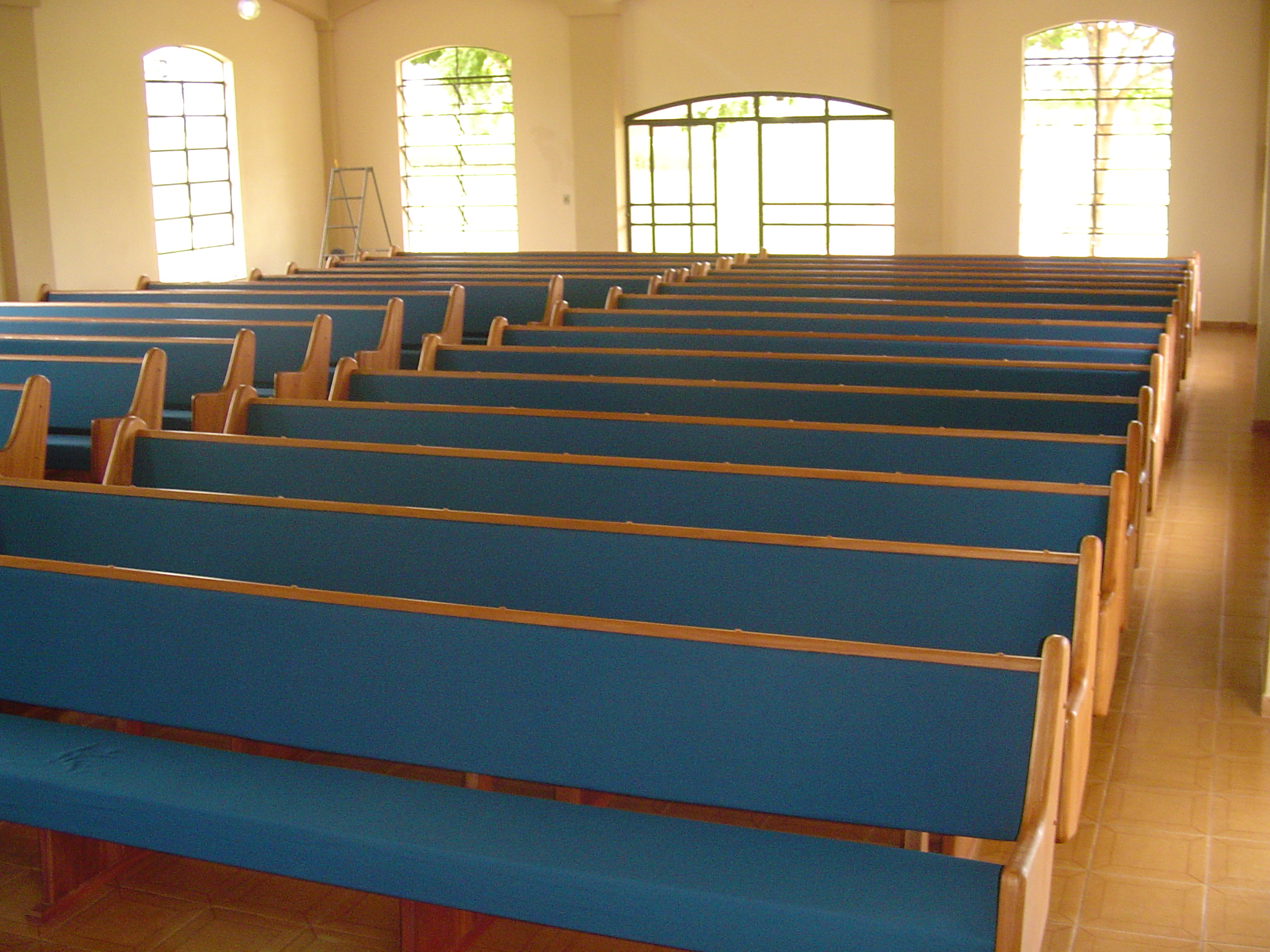 1. Por que deve o povo de Deus ser "genuinamente médico-missionário"? (123:1)
4
A obra médico-missionária é a obra pioneira do evangelho, a porta pela qual a verdade para este tempo encontra entrada em muitos lares. O povo de Deus deve ser um povo genuinamente médico-missionário, pois deve aprender a ministrar às necessidades tanto da alma como do corpo.
5
O mais puro altruísmo deve ser mostrado por nossos obreiros quando, usando o conhecimento e a experiência obtidos pelo trabalho prático, saem para administrar tratamento aos enfermos. Ao irem de casa em casa encontrarão acesso a muitos corações. Serão alcançados muitos que de outra forma jamais teriam ouvido a mensagem do evangelho.
6
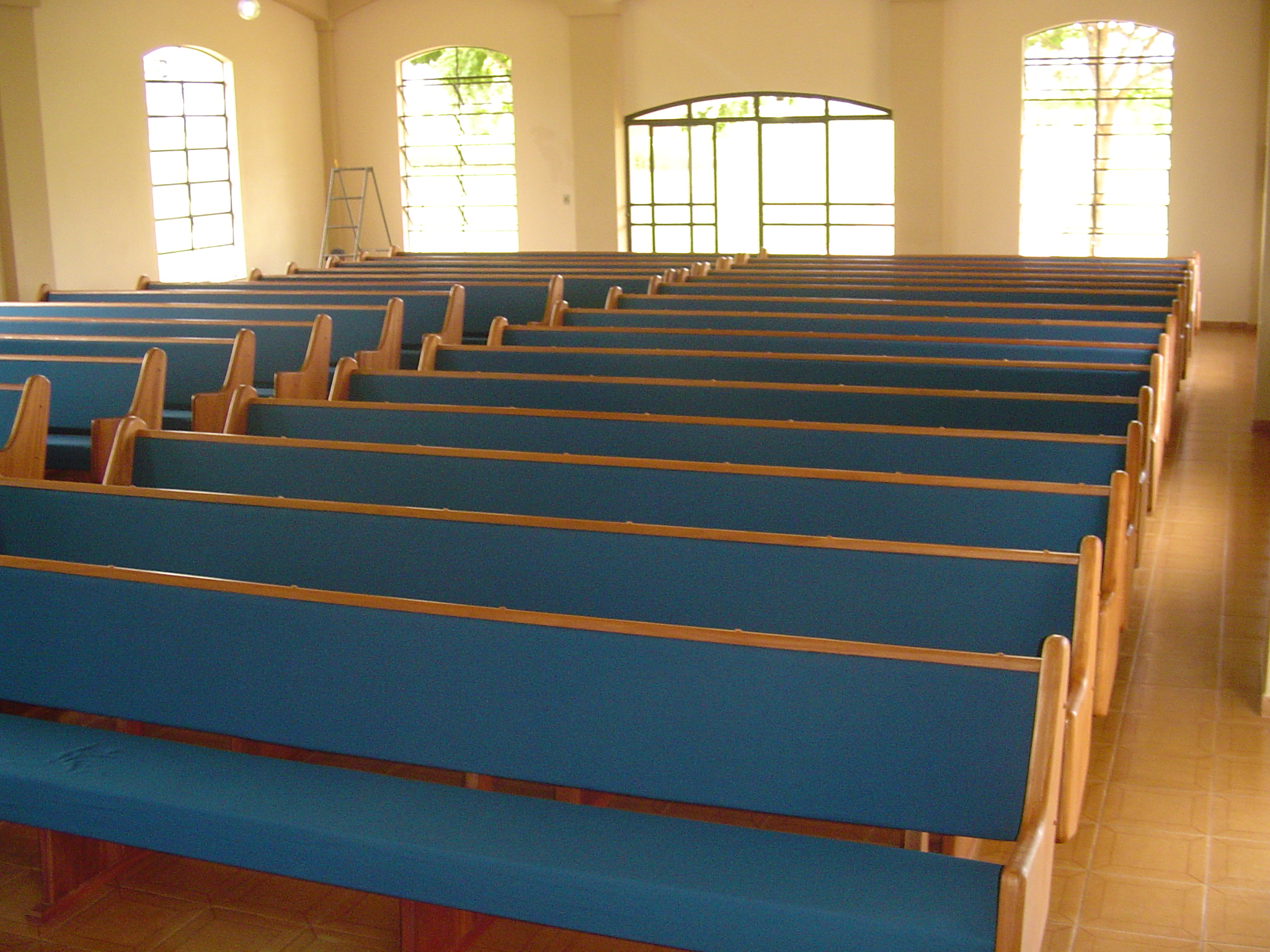 2. Que       oportunidades se abrem no trabalho com as pessoas através da obra médico-missionária? (124:2)
7
O Senhor deseja que homens e mulheres sábios ajam como enfermeiros para confortar e ajudar os enfermos e sofredores. ... Há muitos ramos da obra a serem promovidos pelos enfermeiros-missionários.
8
Há oportunidades para que enfermeiros bem preparados vão às famílias e procurem despertar interesse na verdade. Em cada comunidade quase, há grande número dos que não assistem a qualquer cerimônia religiosa.
9
Se se quer alcançá-los com o evangelho, este deve ser levado a seus lares. Muitas vezes é a libertação de suas necessidades físicas o único caminho pelo qual se pode deles aproximar. Ao cuidarem dos enfermos e aliviarem as angústias dos pobres, os enfermeiros-missionários encontrarão muitas oportunidades de orar com eles, de ler-lhes a Palavra de Deus, de falar-lhes do Salvador.
10
Há os desesperançados que não têm força de vontade para controlar os apetites e as paixões que os têm degradado, e com estes e por estes podem orar. Podem levar um raio de esperança à vida dos derrotados e desanimados. Seu amor altruísta, manifestado nos atos de desinteressada bondade, ajudará esses sofredores a crer no amor de Cristo.
11
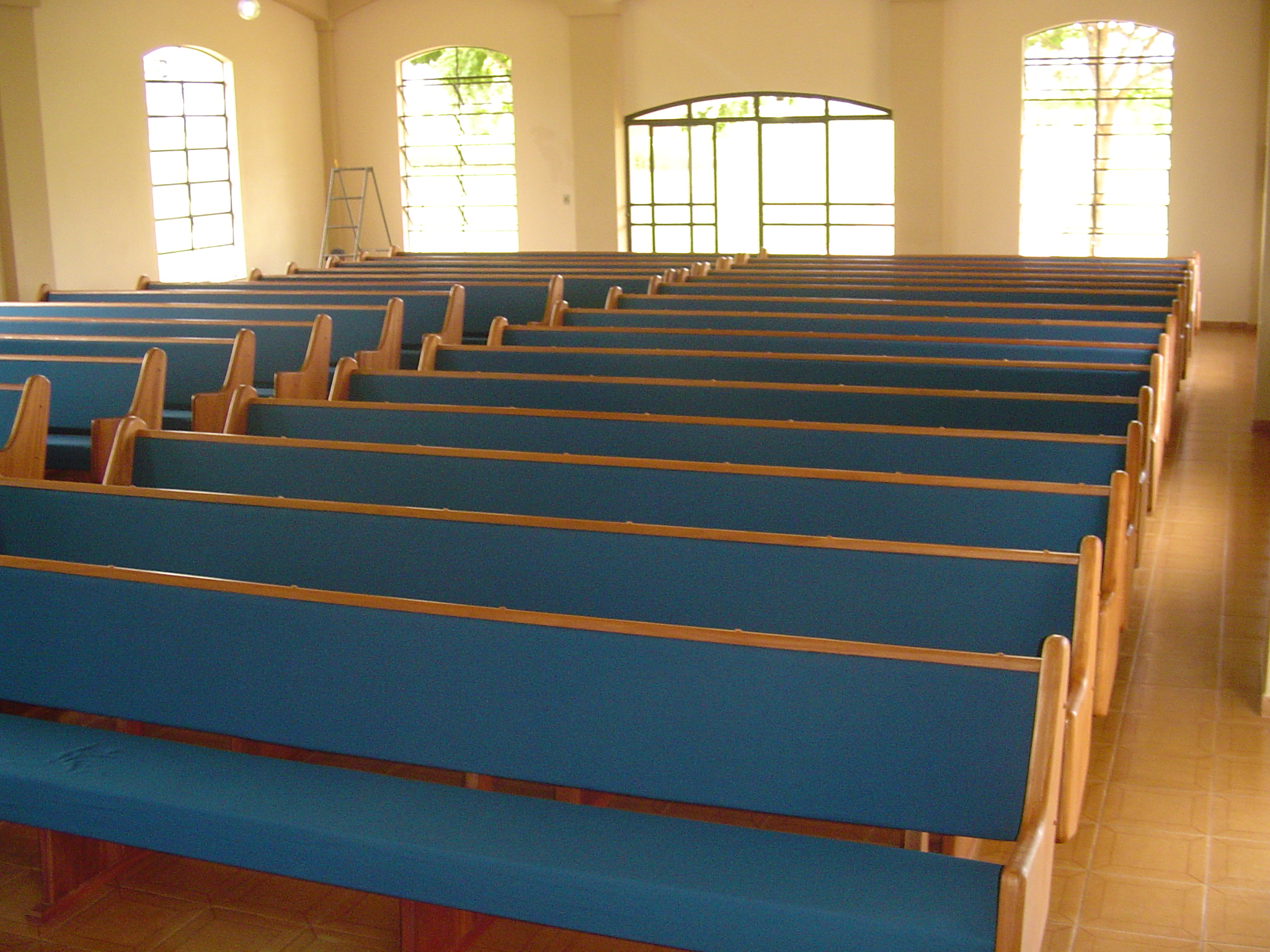 3. Qualquer homem e mulher deveria atuar como enfermeiro? (124:2)
12
O Senhor deseja que homens e mulheres sábios ajam como enfermeiros para confortar e ajudar os enfermos e sofredores...
13
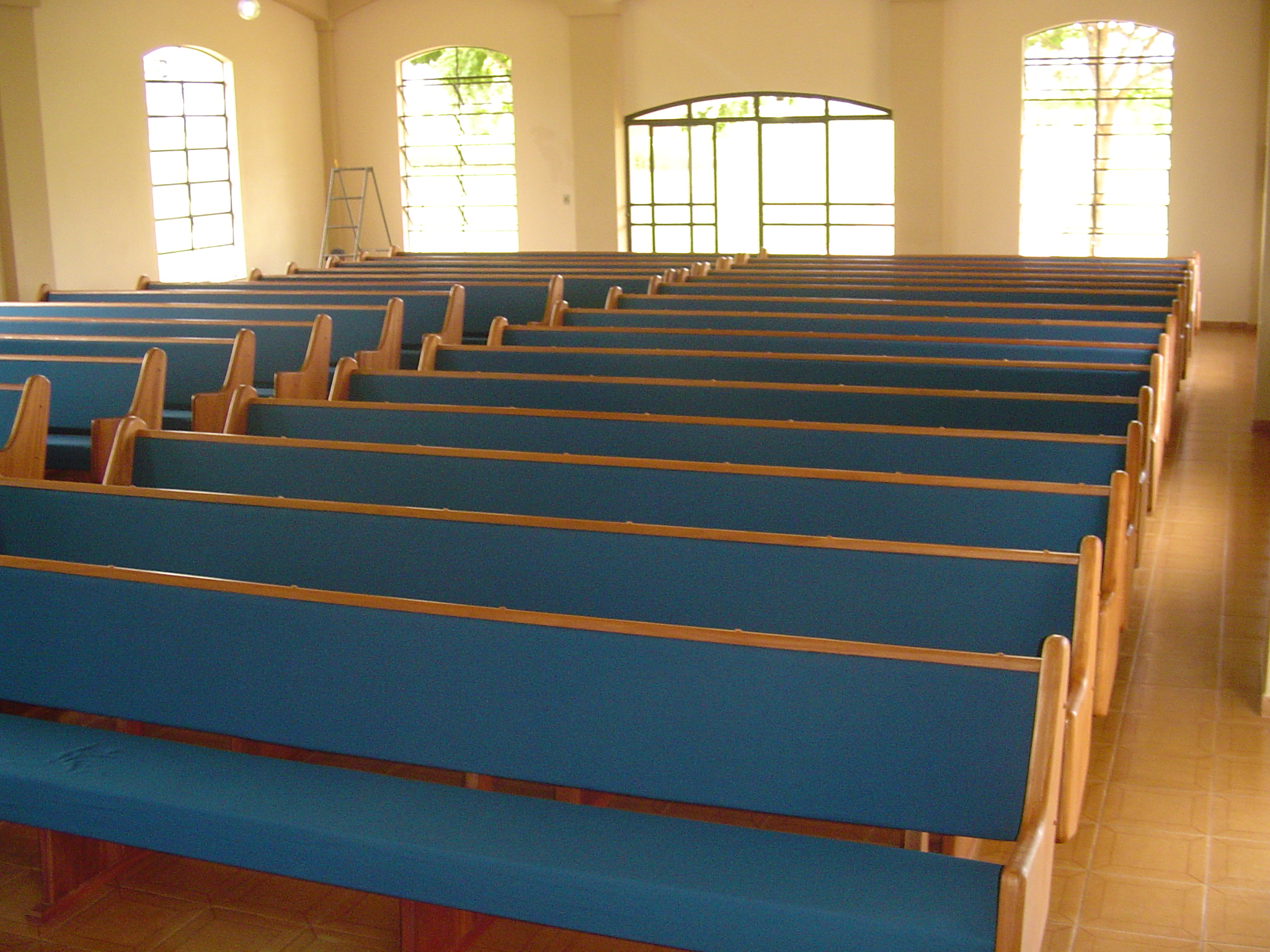 4. O que é mais importante do que saber curar as enfermidades? (124:3)
14
A obra médico-missionária apresenta muitas oportunidades para serviço. A intemperança no comer e a ignorância das leis da natureza estão sendo responsáveis por muitas das enfermidades que há e que estão roubando a Deus a glória que Lhe é devida. ... Ensinai o povo que é melhor saber como manter-se bem do que saber curar as enfermidades.
15
Devemos ser sábios educadores, advertindo a todos contra a condescendência própria. Ao vermos o infortúnio, deformidade e enfermidades que têm sobrevindo ao mundo como resultado da ignorância, como podemos deixar de fazer nossa parte para esclarecer os ignorantes e aliviar os sofredores?
16
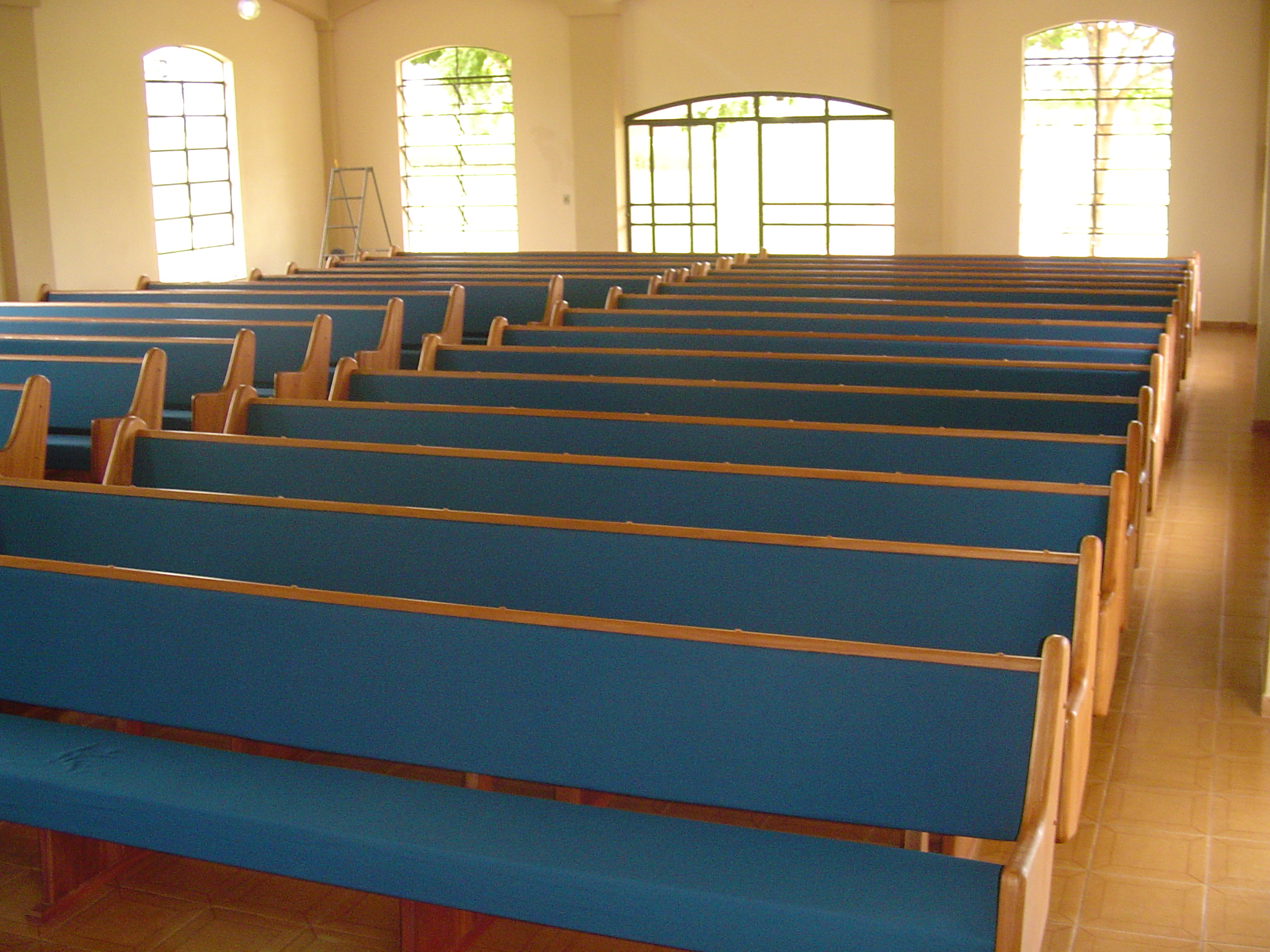 5. Por que é impossível trabalhar pela salvação de homens e mulheres sem falar sobre reforma de saúde? (125:2)
17
Reforma, reforma contínua, deve ser mantida perante o povo, e por nosso exemplo devemos dar força aos nossos ensinos. A verdadeira religião e as leis da saúde andam de mãos dadas. É impossível trabalhar para a salvação de homens e mulheres sem apresentar-lhes a necessidade de libertar-se de...
18
...condescendências pecaminosas, que destroem a saúde, depreciam a alma e impedem que a verdade divina impressione a mente. Homens e mulheres devem ser ensinados a examinar cuidadosamente cada hábito e prática, e de uma vez por todas afastar tudo que, produzindo uma condição insalubre do corpo, lança sobre a mente uma escura sombra.
19
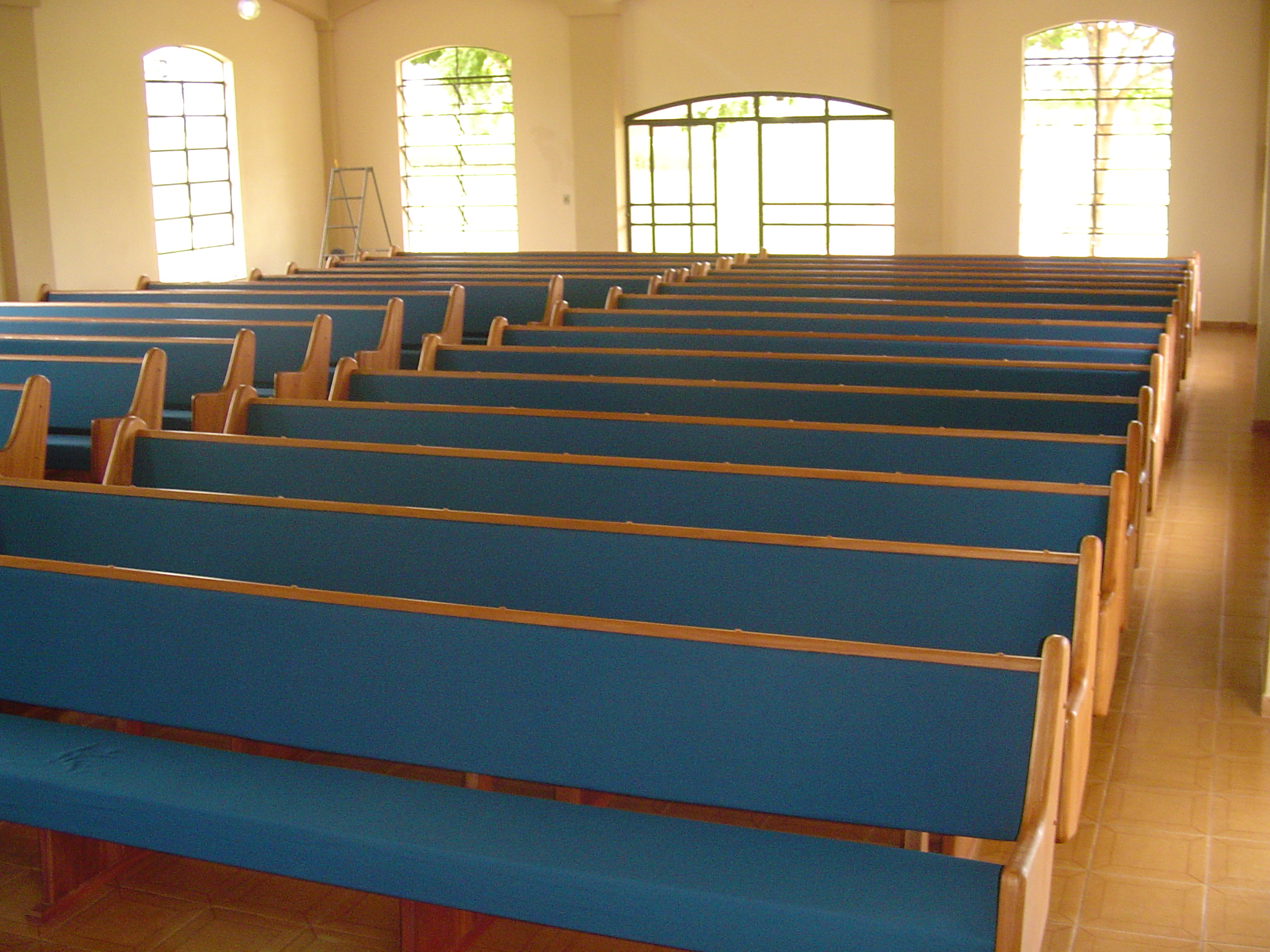 6. Com o uso e preparo de alimentos saudáveis, que males se podem evitar? (126:1 e 2)
20
Em virtude de terem as avenidas da alma sido fechadas pelo tirânico preconceito, muitos são ignorantes do viver saudável. Bom serviço se pode prestar ao povo ensinando-o a preparar alimentos saudáveis. Este ramo da obra é tão essencial como qualquer outro que possa ser mantido. Devem ser estabelecidas mais escolas de arte culinária, e algumas pessoas deveriam trabalhar de casa em casa...
21
...instruindo na arte de preparar alimentos saudáveis. Muitos, muitos serão libertados da degenerescência física, mental e moral, graças à influência da reforma de saúde. Esses princípios se recomendarão por si mesmos aos que estão em busca de luz, e esses partirão daí para a plena aceitação da verdade para este tempo.
22
É desejo de Deus que Seu povo receba para distribuir. Como testemunhas honestas, altruístas, devem dar a outros o que o Senhor lhes tem dado a eles. E ao entrardes nesta obra e utilizardes todo e qualquer meio que estiver ao vosso alcance para atingir os corações...
23
...assegurai-vos de que estais trabalhando de molde a remover preconceitos em vez de criá-los. Tornai a vida de Cristo vosso constante estudo, e trabalhai como Ele o fez, seguindo o Seu exemplo.
24
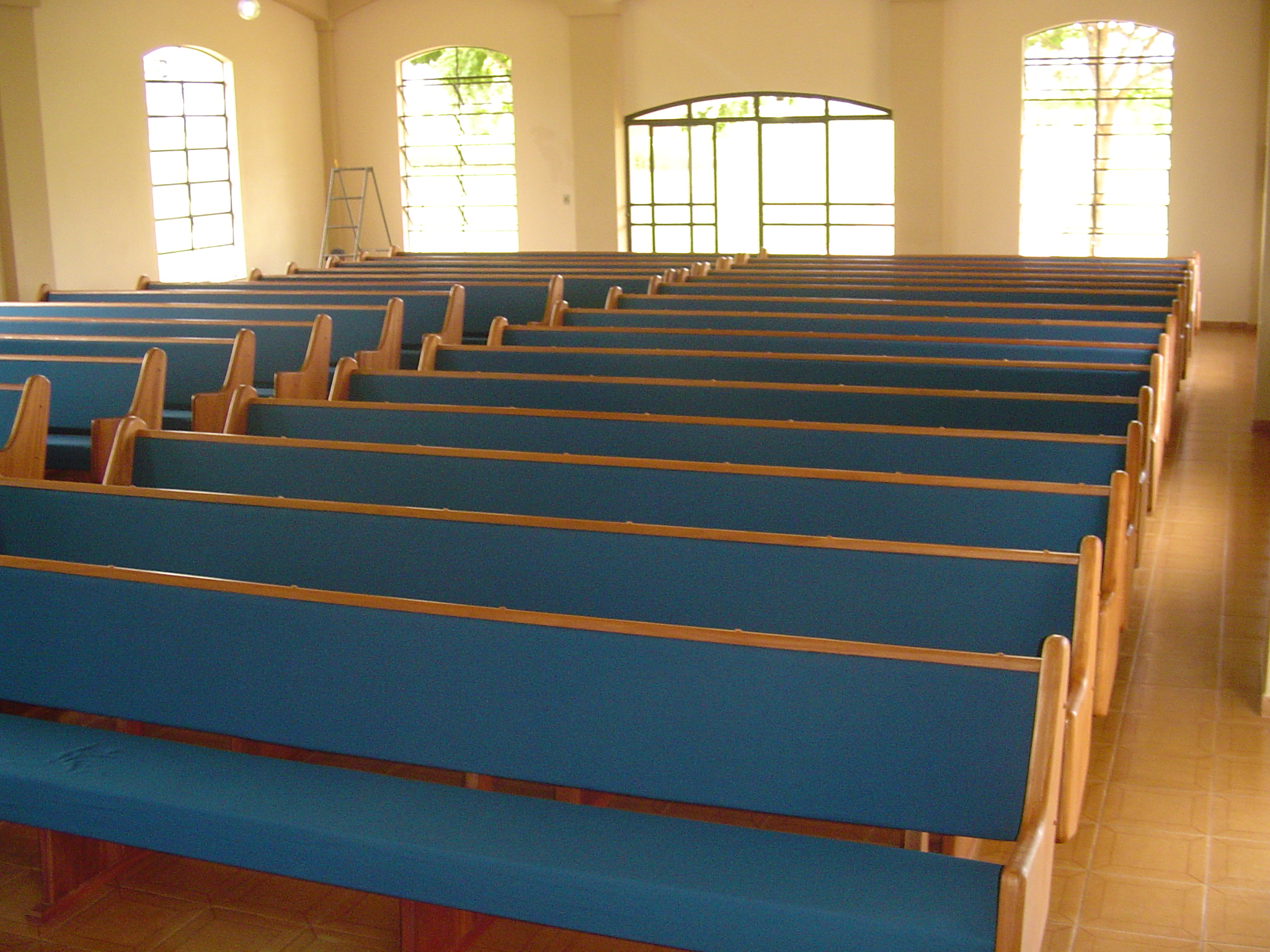 7. Qual o bom senso na reforma do regime? (128: 1 )
25
Há verdadeiro bom senso na reforma do regime. O assunto deve ser estudado de forma ampla e profunda. Ninguém devia criticar outros porque não estejam, em todas as coisas, agindo em harmonia com seu ponto de vista.
26
É impossível estabelecer uma regra fixa para regular os hábitos de cada um, e ninguém se deve considerar critério para todos. Nem todos podem comer as mesmas coisas. Comidas apetecíveis e sãs para uma pessoa podem ser desagradáveis e mesmo nocivas para outra. Alguns não podem usar leite, ao passo que outros tiram bom proveito dele.
27
Há pessoas que não conseguem digerir ervilhas e feijão; para outros, eles são saudáveis. Para uns as preparações de cereais integrais são boas, enquanto outros não as podem ingerir.
28
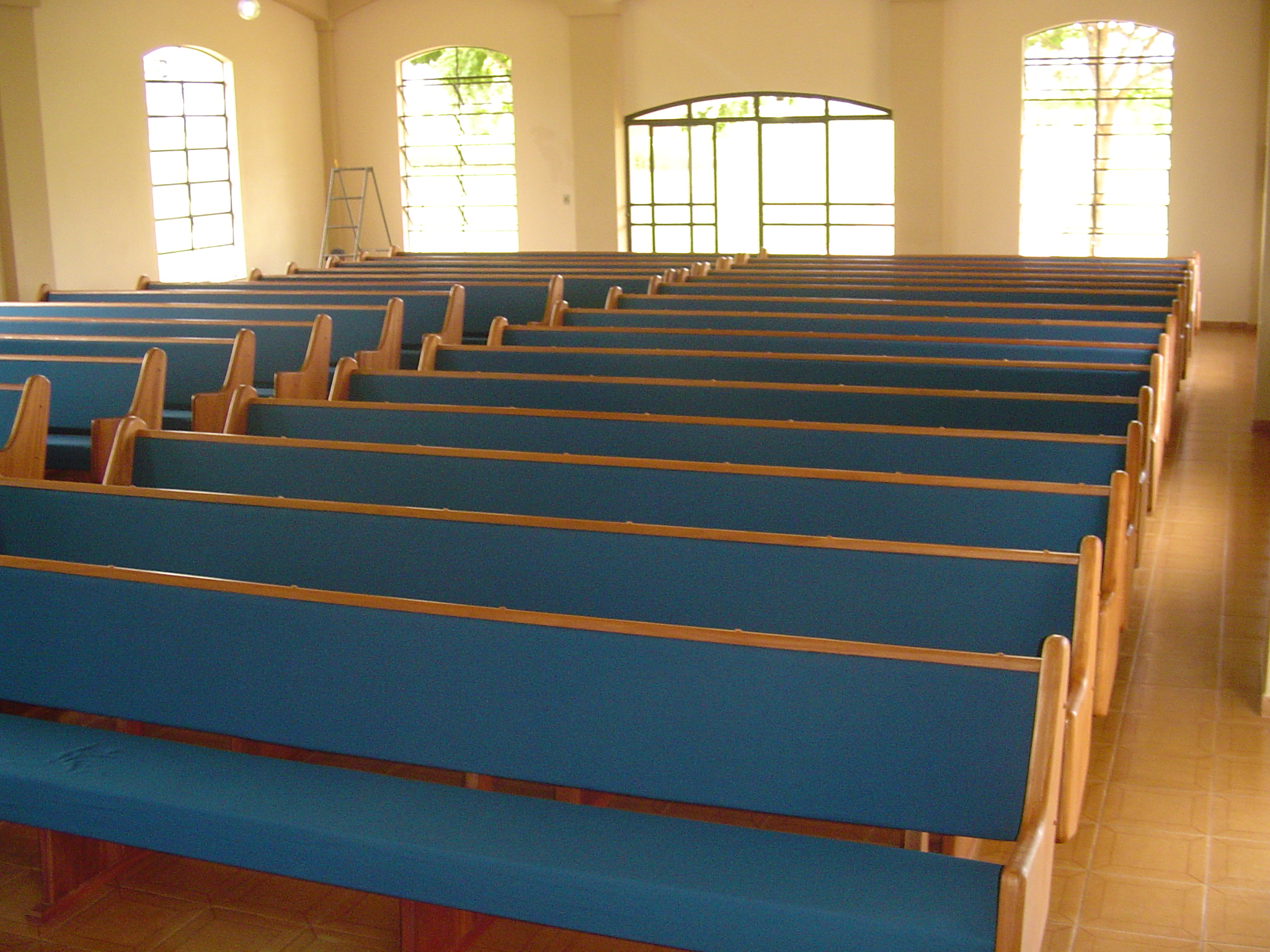 8. A luz sobre a reforma de saúde tem algo a ver com nossa salvação? (128:2)
29
Os que atuam como professores devem ser inteligentes em referência a enfermidades e suas causas, compreendendo que cada ação do agente humano deve estar em perfeita harmonia com as leis da vida. A luz que Deus tem dado sobre a reforma de saúde é para a nossa salvação e a salvação do mundo.
30
Homens e mulheres devem ser informados a respeito do corpo humano preparado por nosso Criador como Seu lugar de habitação, a respeito do qual deseja Ele que sejamos fiéis mordomos. "Porque nós somos santuário do Deus vivente, como Ele próprio disse: Habitarei e andarei entre eles; serei o seu Deus, e eles serão o Meu povo."
31
Há um vasto campo de atividade a ser explorado por profissionais da área médica, mas também por membros da igreja, que devem conhecer os princípios da boa saúde e do cuidado do corpo.
32
A primeira preocupação do cristão com respeito ao assunto da saúde deve ser com o próprio corpo. Depois deve ajudar o próximo apresentando-lhe Jesus como o Médico dos médicos.
33
FADMinas
Senhor, faça de mim um instrumento da Tua paz!
34